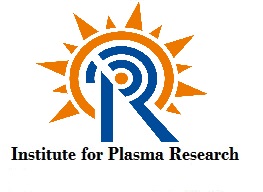 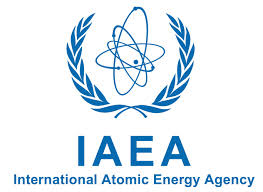 Instrumentation for status monitoring of SST-1 superconducting magnets
Dr. Subrata Pradhan
(Aashoo Sharma)
10th IAEA Technical Meeting on Control, Data Acquisition and Remote Participation for Fusion Research, 20-24 April 2015
Institute for Plasma research, Gandhinagar, India
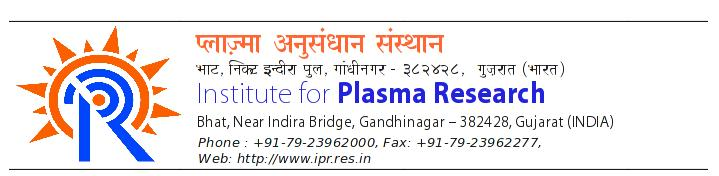 3-D Isometric View & assembled SST-1
PF magnets
Central solenoid
TF magnet
Pumping duct
Cryostat
Vacuum vessel
Cold mass support
Thermal shield
Divertor pump
Machine support
Foundation
MAJOR RADIUS 		:  1.1 m
MINOR RADIUS   		:  0.2 m
ELONGATION     		:  1.7-2
TRIANGULARITY    		:  0.4-0.7
TOROIDAL FIELD 		:  3T
PLASMA CURRENT  	:  220 kA. 
ASPECT RATIO		:  5.2
SAFETY  FACTOR   		:  3
AVERAGE DENSITY 	:  1.0  1013 cm–3
AVERAGE TEMP.   		:  1.5 keV

PLASMA SPECIES		:  HYDROGEN
PULSE LENGTH		:  1000s
CONFIGURATION		:  DOUBLE NULL
			:  POLOIDAL DIVERTER

HEATING & CURRENT DRIVE: 
LOWER HYBRID		:  1.0 MW
NEUTRAL BEAM		:  0.8 MW
ICRH			:  1.0 MW
TOTAL INPUT POWER  	:  1.0 MW

FUELLING		: GAS PUFFING
2
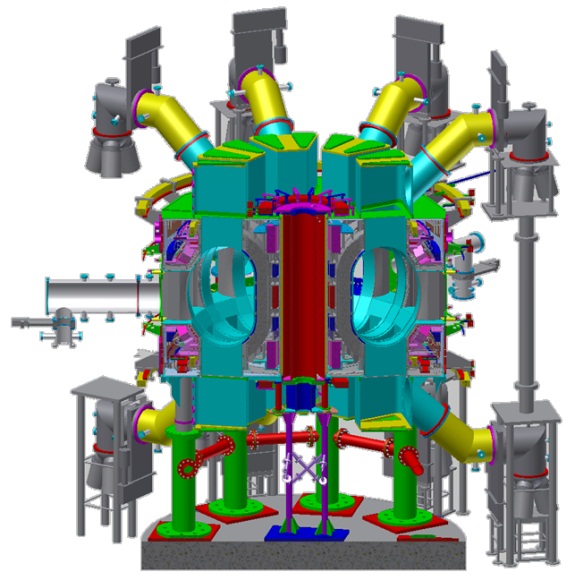 SST-1 Superconducting Magnet details
TF Magnet system:
Number of Coils : 16 (D-Shape)
Winding type : Double Pancake  (6 DP, 9 turns each pancake)
Nominal Current: 10 kA, 5.1 T
Function:
 Plasma confinement
PF Magnet system:
Number  of Coils : 9 (PF1 to PF5)
Type : Double Pancake (DP)/ layer winding
Maximum current: 9.1 kA (PF3) 
Function:
 Plasma shaping and position control
3
1. Introduction
Status Monitoring critical ities in SST-1 Magnets
17.28 MAT (~56 MJ in TF magnet system), 38 Ton

Subjected to very high stresses (~300 Mpa) and displacements (~6 mm) during cool-down, warm-up and during current charging operations

Magnet structure behaviour monitoring is essential to Safety of Magnets & Machine.
4
2. Requirements
Monitoring facilitates
Feedback to operator to take decision about magnet operation
Initiation of control actions in events that require immediate magnet current dumps like loss of superconductivity in magnets (quench), vacuum failure or cryogenic failures etc.
The behaviour of the magnet structure during the life-time of the machine with respect to eventual fatigue effects under cyclic loading present in tokamak machines
5
2. Requirements
Instrumentation Strategy
Established sensor technologies chosen.
In-house procedures & protocols developed.
In-house modular multi-purpose signal conditioning system used
Avoidance of loss of data with redundancy
Protocols towards multiple level of cross checks at all stages.
6
3. Strategy
Different status monitoring instrumentation of SST-1
Mass flow rate
Pressure
Temperature
Quench detection
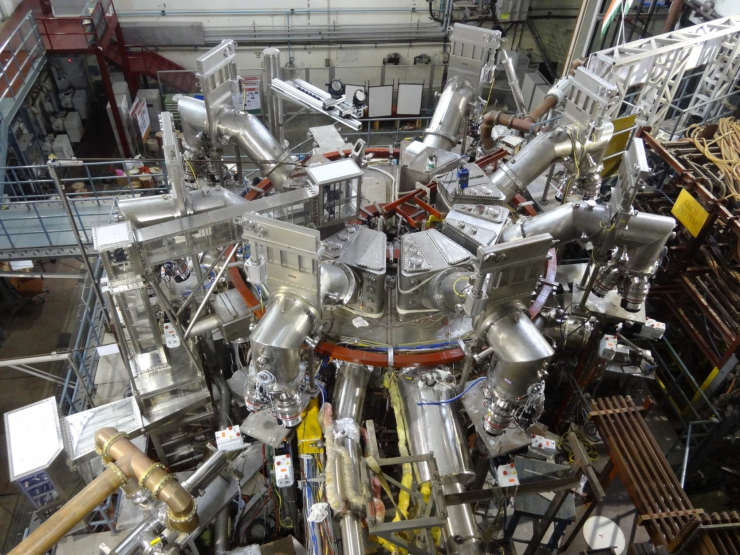 Magnetic field
Joint resistance
Displacement
Ground fault current
Strain
Meet the requirements of high vacuum, high magnetic field and cryogenic temperature environment
7
3. Strategy
Temperature Sensors
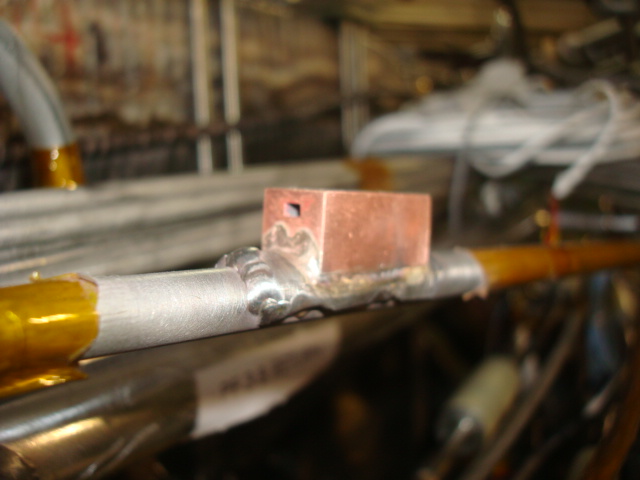 128  (CernoxTM and CCSTM  Compatible to 5T & calibrated at 4.2 K
Achieved measurement accuracy: ± 0.1 K 
Installed at coil inlet & outlets, coil structures and joints
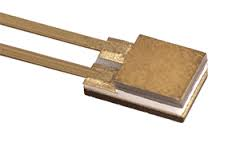 For tubings
In-house developed signal conditioning
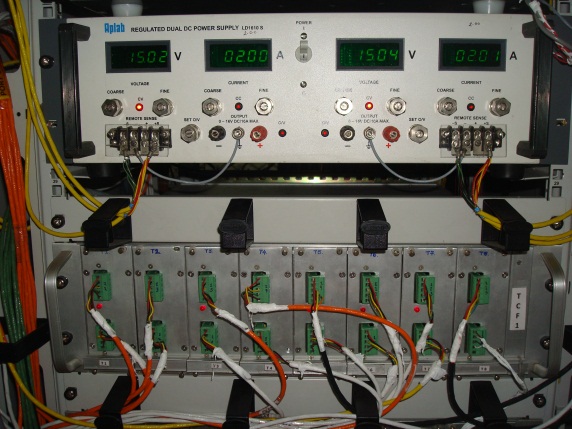 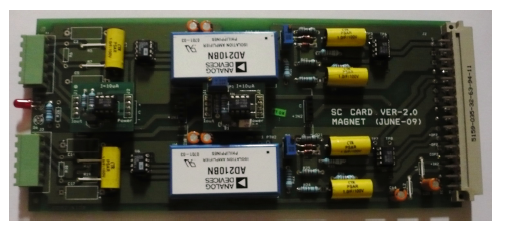 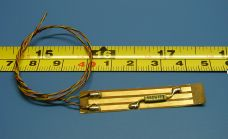 For flat surfaces
8
4. Instrumentation Details
Displacement Sensor
12  no, in-house calibrated up to 10 K and 2T, measurement accuracy: ± 0.1 mm 
Installed on TF coils and the cantilever rings.
Cryostat wall as reference
In-house developed signal conditioning
Installation for TF coil displacement measurement
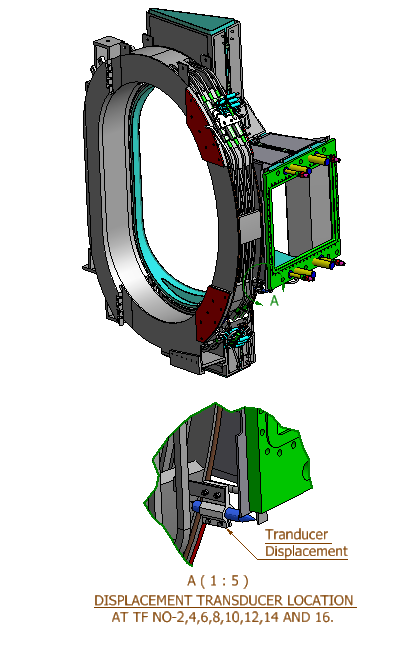 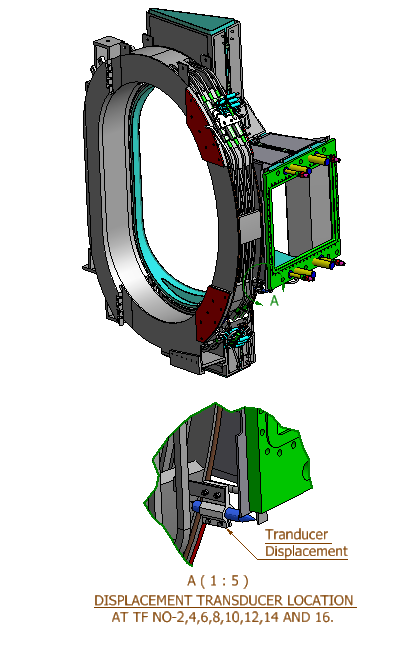 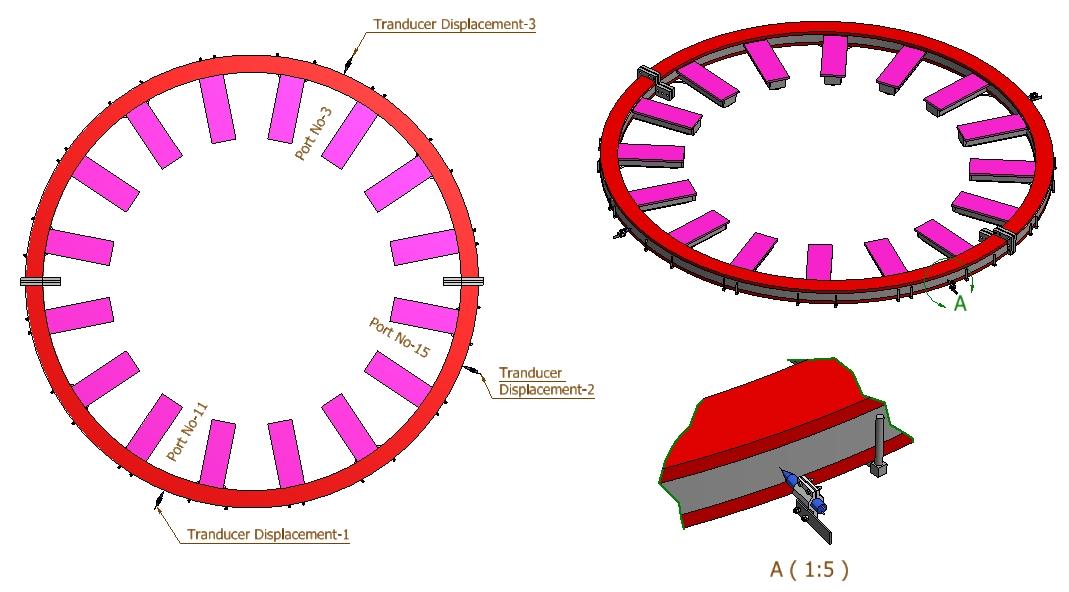 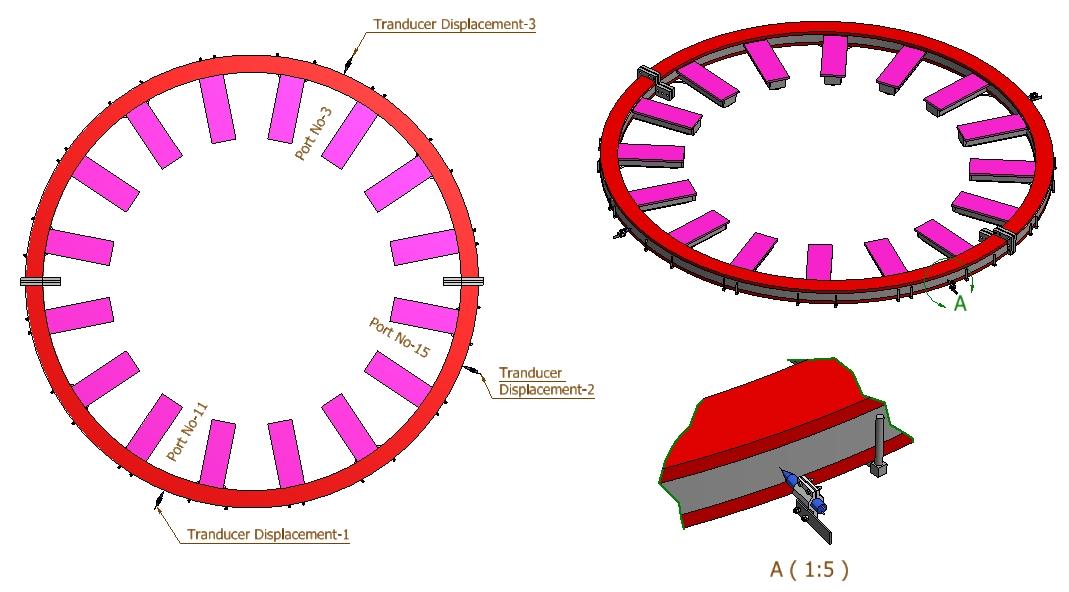 Installation for cantilever ring displacement measurement
9
4. Instrumentation Details
Mass flow and pressure measurement
32 Mass flow rate meters, differential and absolute pressure sensors
In-house designed, fabricated and calibrated venturi flow meters of 2 types to measure mass flow rates up to 20 g/s with accuracy of ± 3 % 
Installed on coil outlets to avoid heat load to coil inlet from pressure tapings
In-house developed signal conditioning
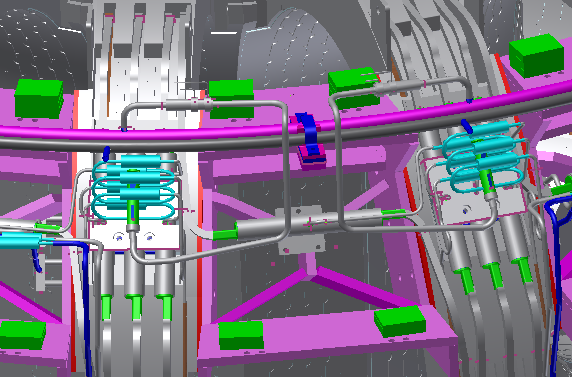 Venturi meter at TF coil outlet
Abs Press sensors and differential Press tapings
Signal conditioning
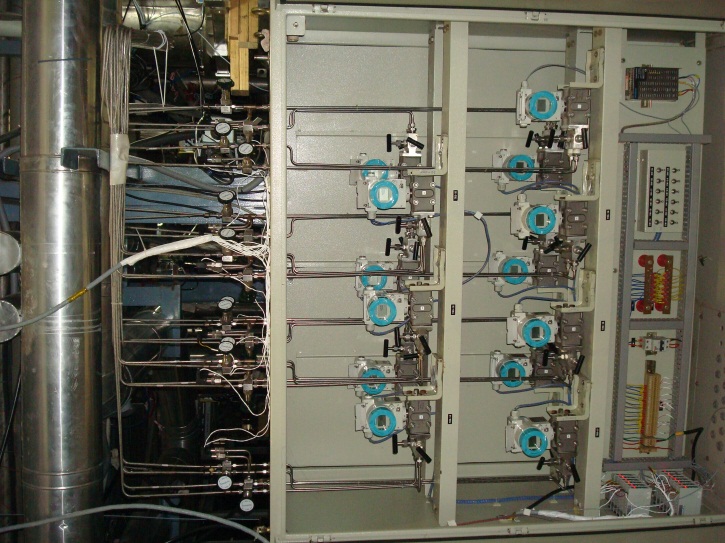 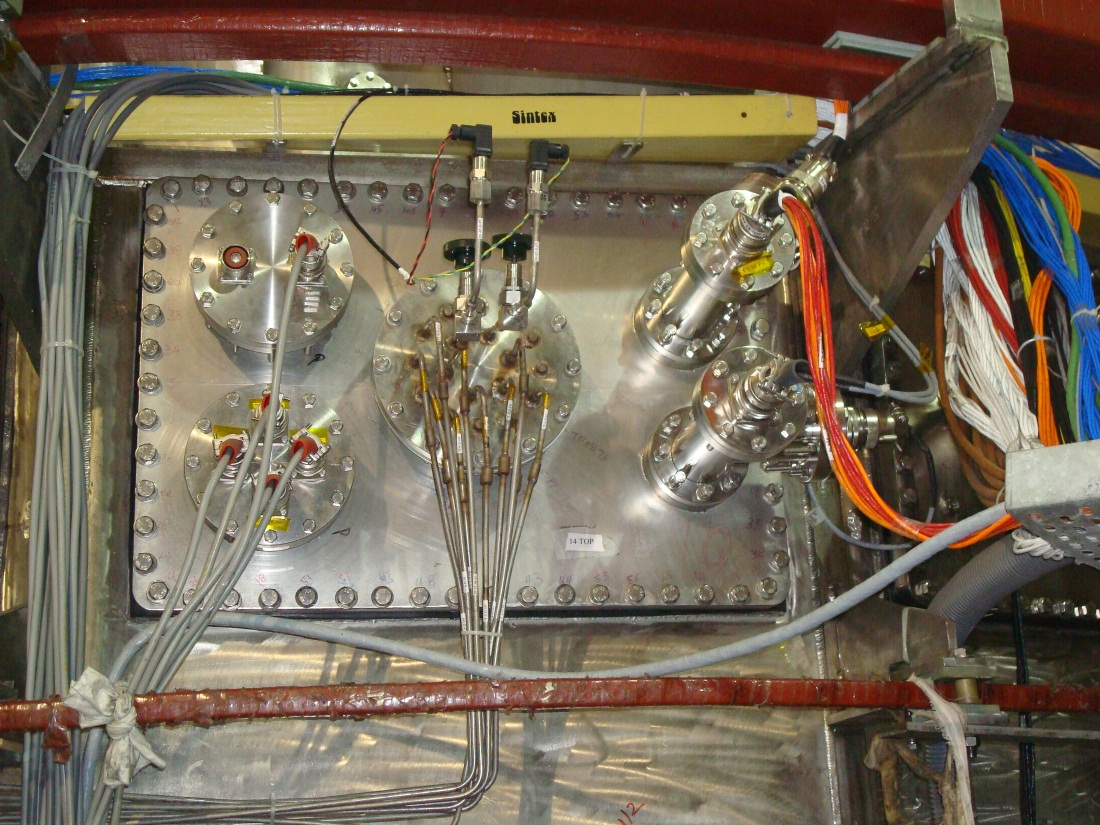 10
4. Instrumentation Details
Strain Gages
8 strain gages of TF coil inboard and outboard leg structure
In-house developed signal conditioning system
Installation and measurement system validated in lab scale experiments and in single coil test experiments
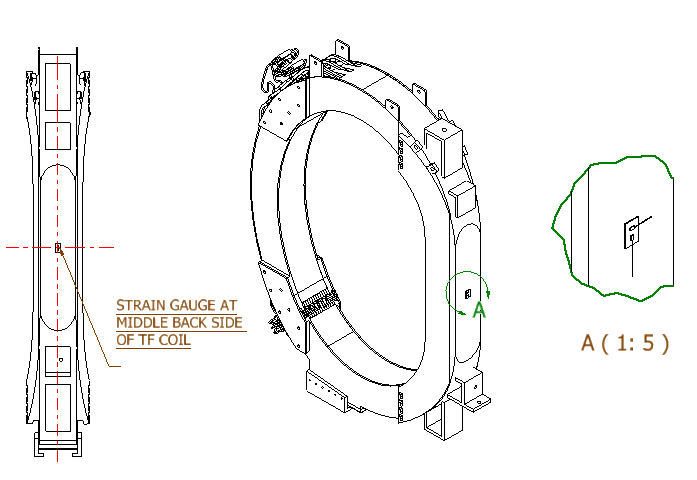 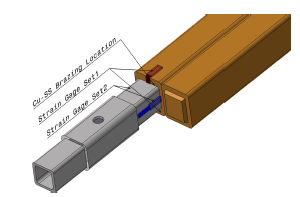 Validation of stress measurement during single coil test
Installation on TF coil onboard leg
11
4. Instrumentation Details
Hall Probes
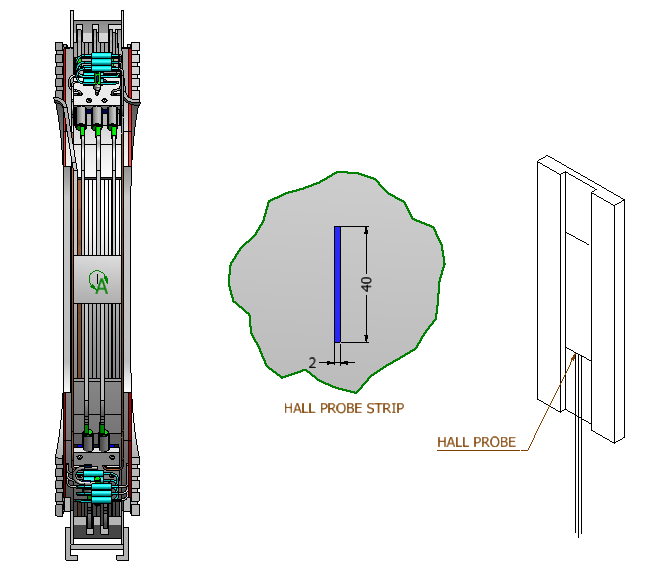 16 Cryogenic grade Hall probes installed on TF and PF magnet system
In-house developed signal conditioning system giving ±0.1 % measurement accuracy
Installation methods and measurement system validated in lab scale experiments and in single coil test experiments
Hall probes on TF coil leg
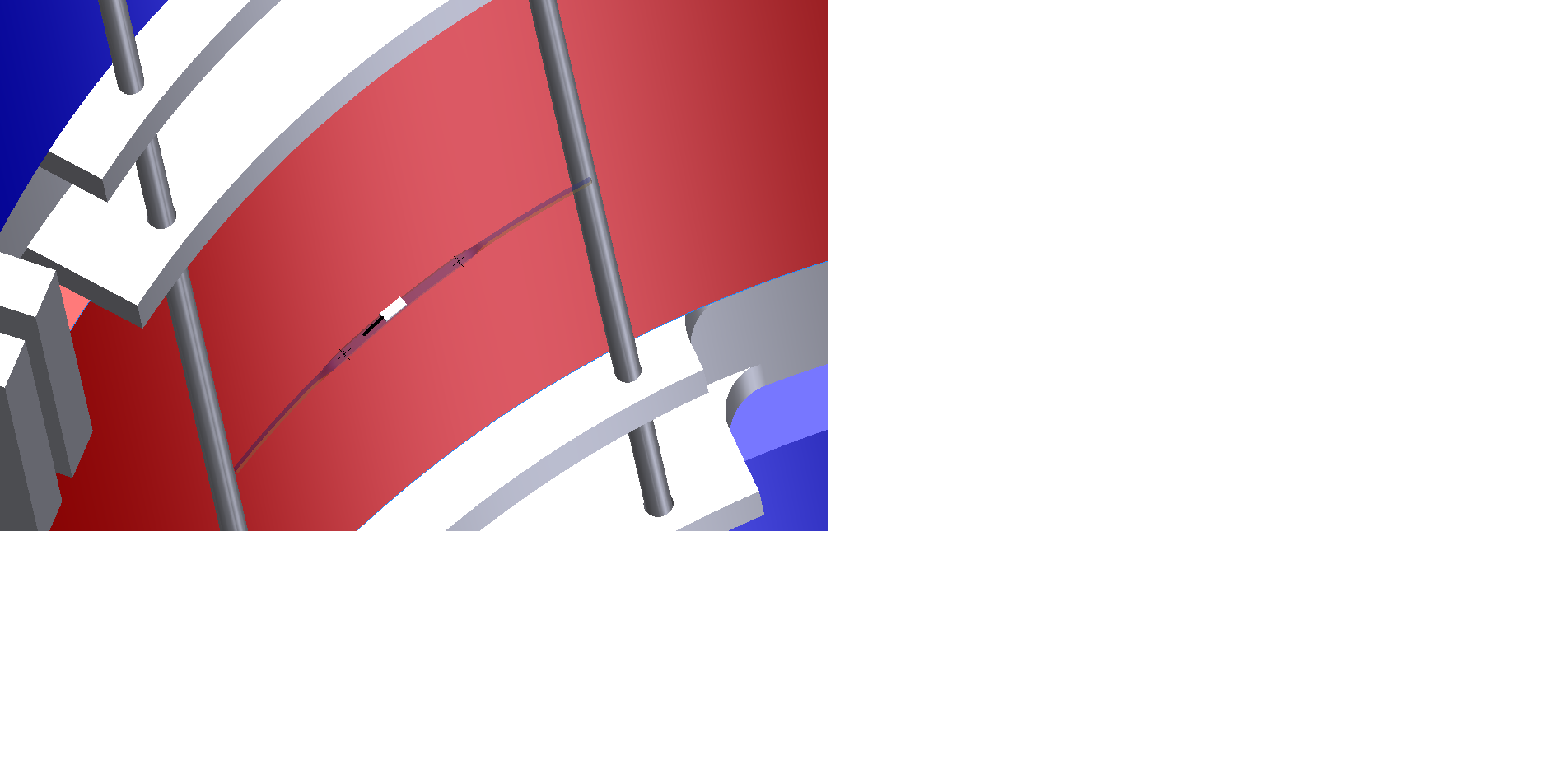 Hall probes in PF1 coil bore
12
4. Instrumentation Details
Joint Resistance Measurement
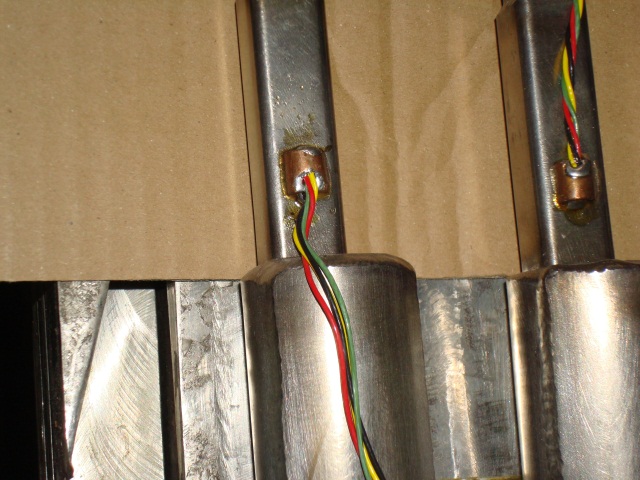 102 joint locations installed with voltage taps for resistance measurement and quench detection
Soldering on a pre-brazed copper block to reduce noise in low voltage measurements
Joint resistances were validated during single coil test and routinely measured before magnet charging to ensure superconducting phase transition of winding pack
Pre-brazed copper blocks for making soldered connection
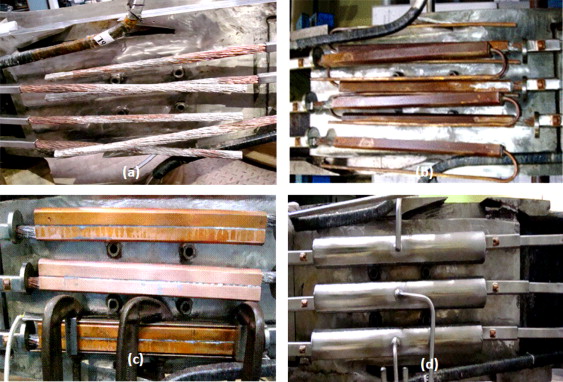 Joints on TF winding pack
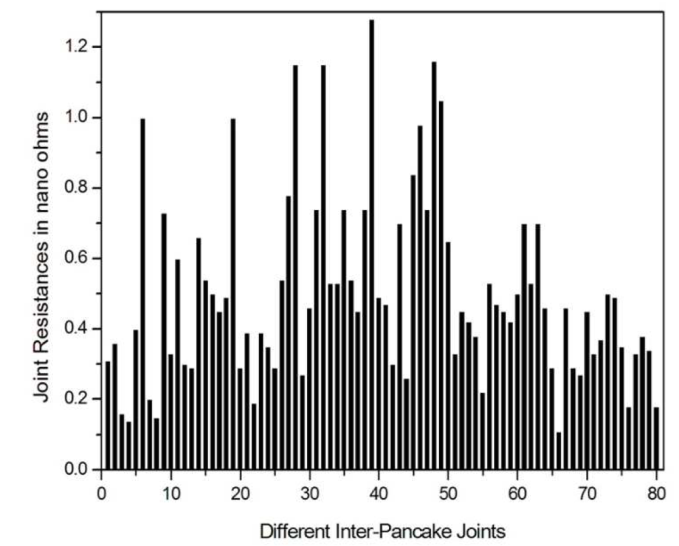 Joint resistance measurement results
13
4. Instrumentation Details
Quench Detection system
Each DP is compared in 2 different channels  & in 2 different cards using Redundant Voltage taps (TOTAL 208 CHANNELS)
(Card 2)

DP1’ – DP2’,  DP2’ – DP3’,  DP3’ – DP4’
DP4’ – DP5’,  DP5’ – DP6’,  DP6’ – DP1’
(Card 1)

DP1 – DP2,  DP2 – DP3,  DP3 – DP4
DP4 – DP5,  DP5 – DP6,  DP6 – DP1
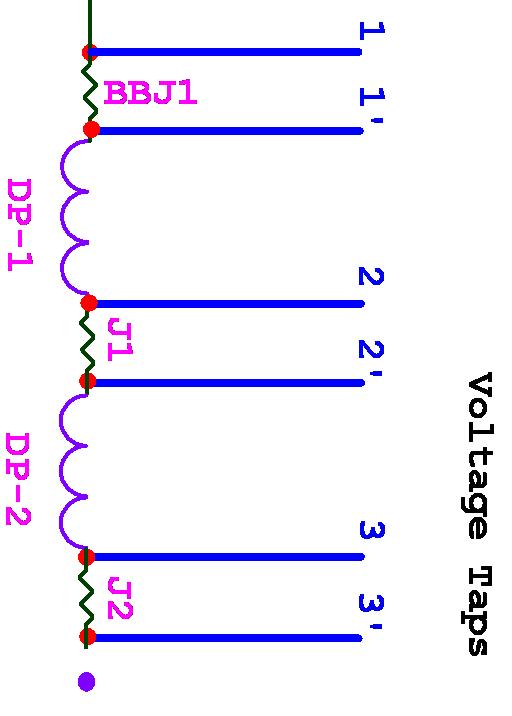 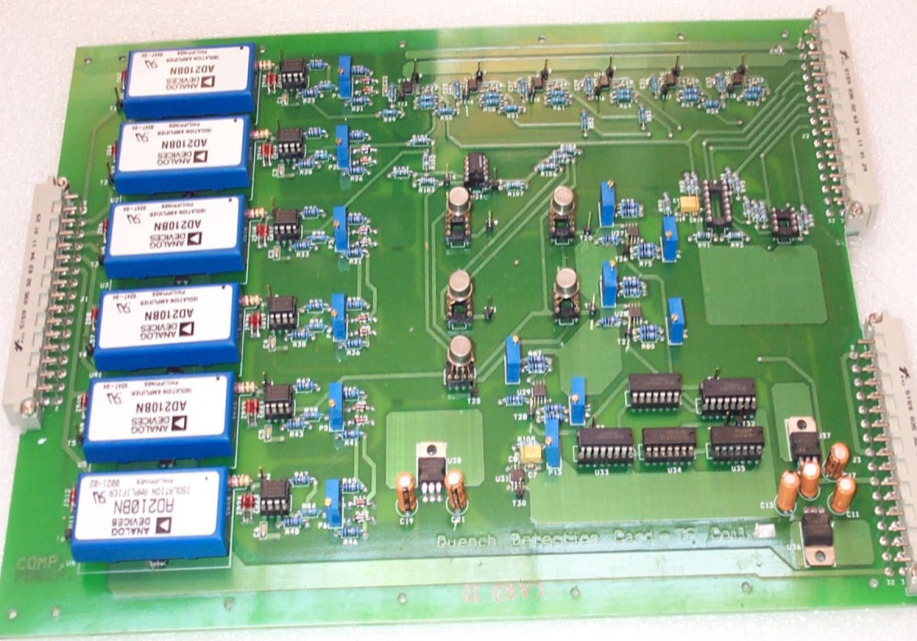 Voltage taps across joints used as redundant taps
14
4. Instrumentation Details
Ground fault current measurement
All magnet structure  grounding connections taken out of cryostat and connected to common ground plane dedicated for magnet system.
Regular insulation check between structure and winding pack using these taping
Ground fault current monitoring by CTs (6 channels)
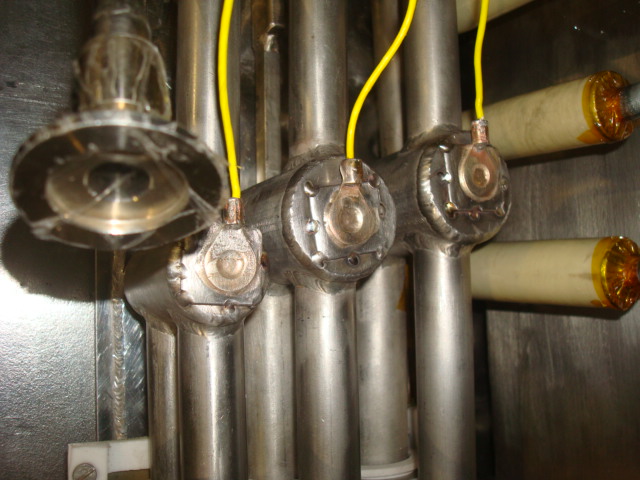 Grounding connections inside the cryostat
Ground fault  current measurement set up outside the cryostat
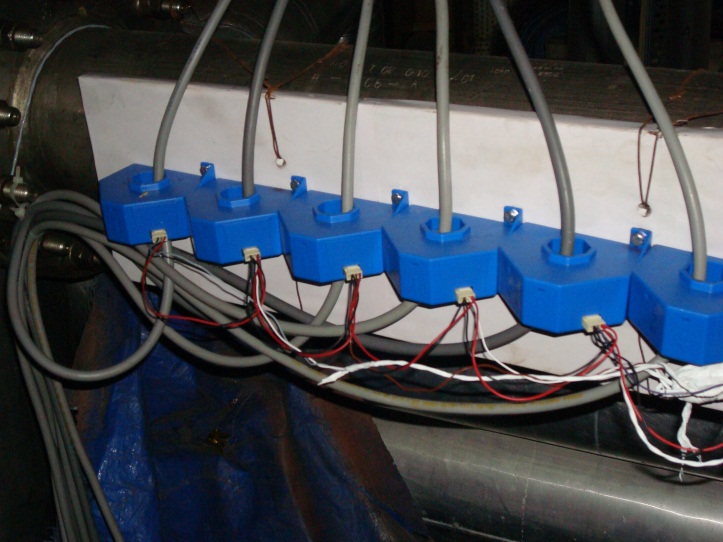 15
4. Instrumentation Details
VME based Data Acquisition system
500 channels with online monitoring and post analysis capabilities
Channel settings as per the operational requirements of cool-down/warm-up or magnet current charging experiments
Time synchronization with SST-1 central control and data storage at central storage
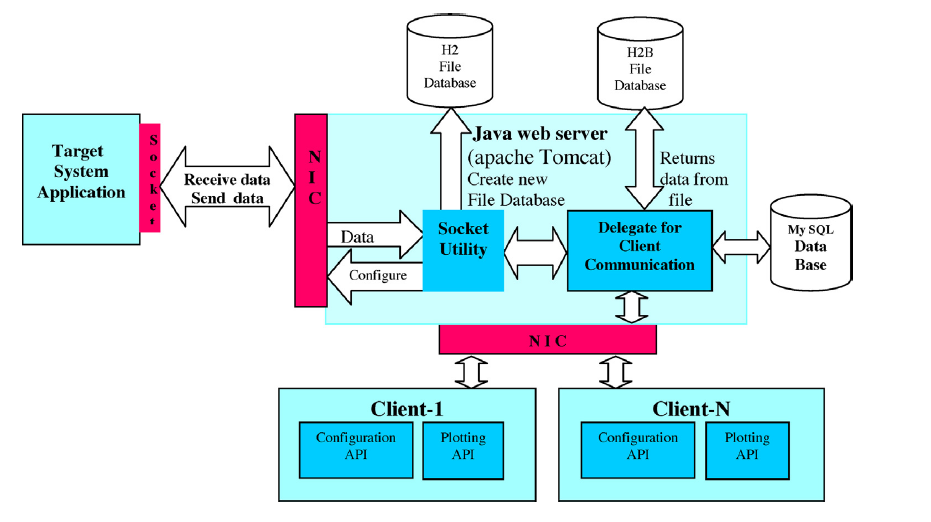 Software architecture of Magnet Data Acquisition system
16
4. Instrumentation Details
Some Results
Displacement
Temperature
Magnetic field
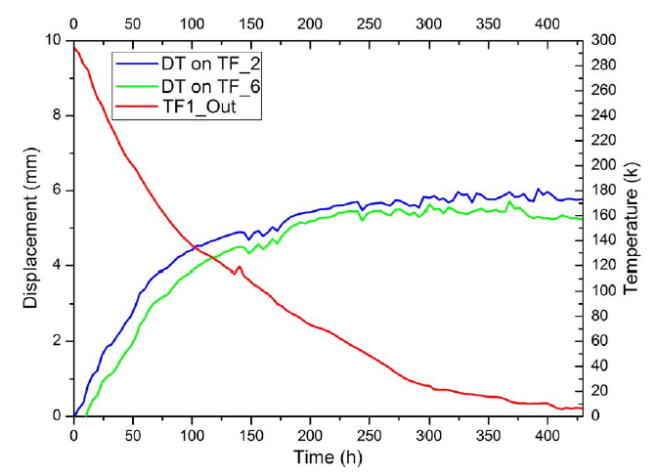 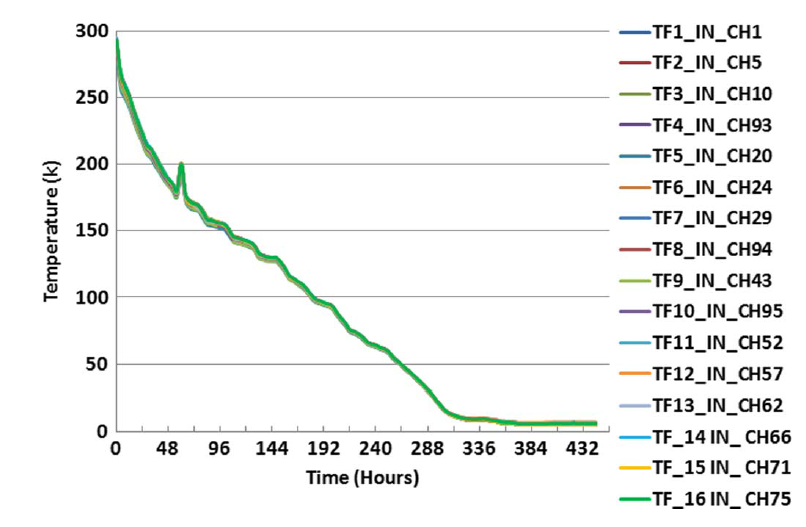 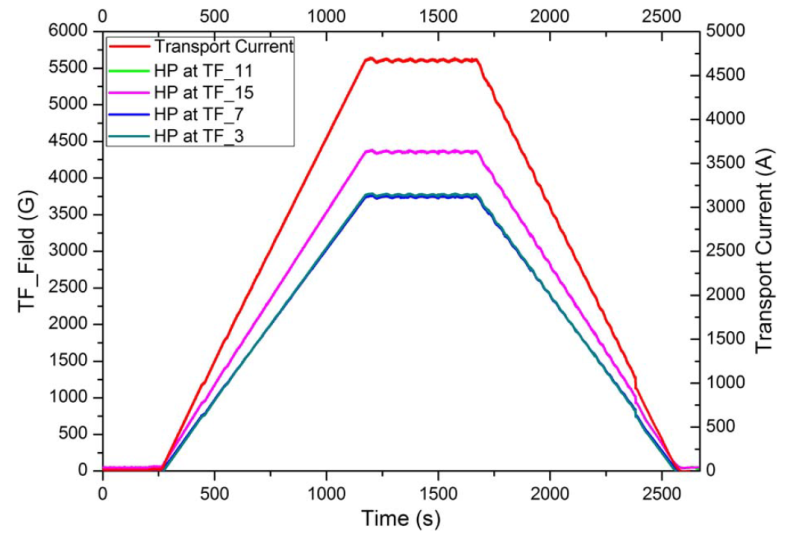 Quench detection
Mass flow measurement
Stable long operation
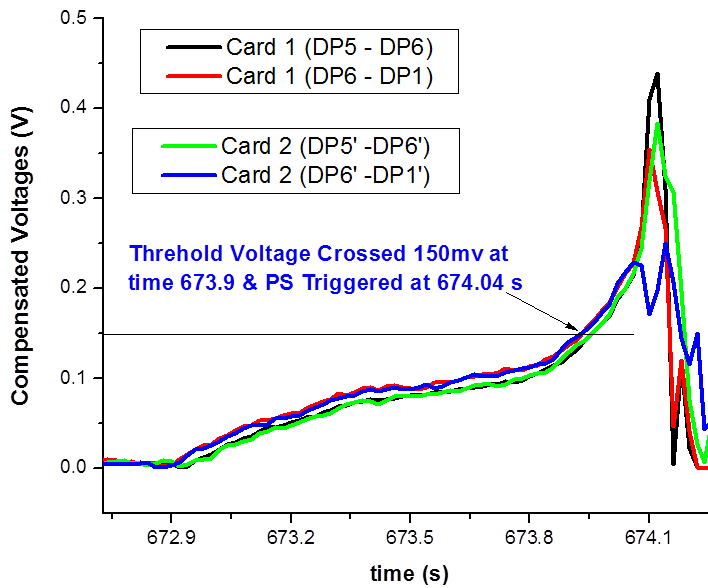 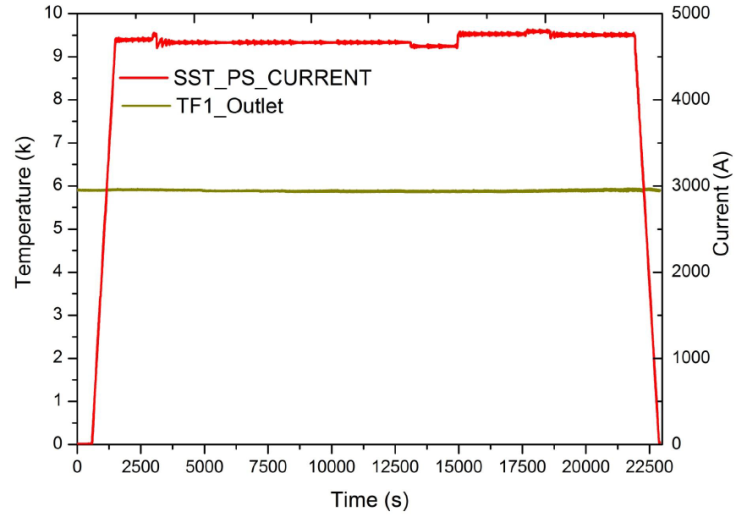 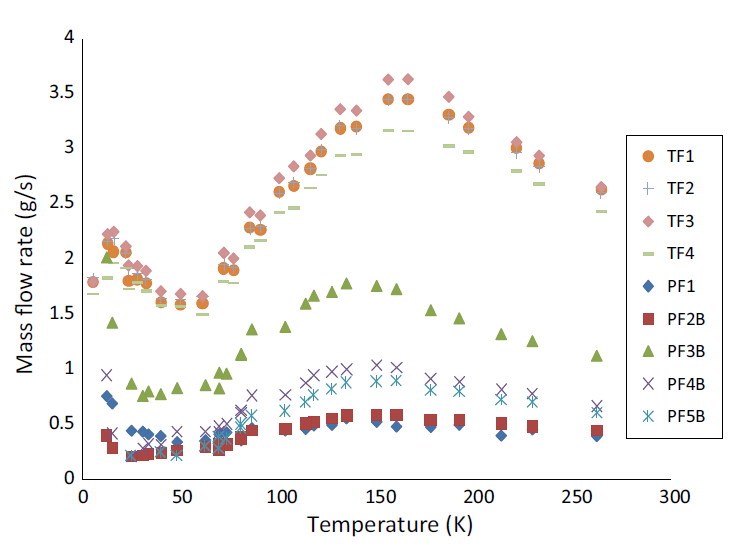 17
5. Results
Conclusion
Over 500 status monitoring and protection instrumentation installed on SSt-1 magnet system
In-house developed installation procedures, usage of in-house developed modular multi-purpose signal conditioning system and data acquisition system validated during several SST-1 plasma campaigns in last 3 years
> 99 % of instrumentations survived during SST-1 machine assembly, and performed satisfactorily during engineering commissioning and several plasma campaigns
Systematic up-gradation of existing instrumentation planned with latest technologies like optical fiber based systems
18
6. Conclusion
Thank you !